S3/S4 Physics
Vectors and Scalars
Vectors and Scalars
A scalar quantity is fully defined by magnitude(size) only.

A vector quantity is fully defined by using both a magnitude(size) and a direction.
Vectors and Scalars
Create a table to classify the following quantities as vector or scalar.

Acceleration     Displacement      Distance      Energy

Force     Mass     Speed     Temperature
     
Time     Velocity     Volume     Weight
Vectors and Scalars
Vectors and Scalars
Some of the common scalar quantities can be remembered using:
S.T.D.M.E.
where,
S = Speed
T = Time (or Temperature)
D = Distance
M = Mass
E = Energy
Vectors and Scalars - Distance
Distance is a scalar quantity.
The symbol for distance is “d”.
A distance is defined by magnitude only.
Distances are found by carrying out simple additions.
Vectors and Scalars - Displacement
Displacement is the direct distance travelled in a stated direction from a starting point.
Displacement is a vector quantity.
The symbol for displacement is “s”.
A displacement needs to be defined by a magnitude and a direction.
Displacements are usually found using SOHCAHTOA and Pythagoras.
Vectors and Scalars - Distance and Displacement
Example One
A car travels 40 km due North, then 10 km due South. Calculate the car’s distance travelled and displacement.
Solution
Distance = 40 + 10 = 50 km
Displacement is direct distance travelled in a stated direction from a starting point.
Displacement = 30 km due North (of starting point)
Vectors and Scalars - Distance and Displacement
Example Two
A boat is rowed 5 km due North, then 12 km due East. Calculate the boat’s distance travelled and displacement.
Solution – Draw a “vector triangle” before doing calculations
                                                         12 km

                              5 km
                                          Θ
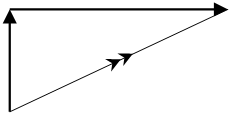 Vectors and Scalars - Distance and Displacement
Example Two – Solution
Distance = 5 + 12 = 17 km
Displacement uses Pythagoras(magnitude) and SOHCAHTOA(direction)
(Resultant)2 = (5)2 + (12)2
Resultant = 13 km
Tan Θ = 12 / 5
Θ = 67o (approx.)
Displacement = 13 km at 067
Vectors and Scalars - Distance and Displacement
Example Three
A student runs 30 m due West, then 40 m due South. Calculate the student’s distance travelled and their displacement.
Solution – Draw a “vector triangle” before doing calculations
                                                           30 m
                                                          Θ
                                                                         40 m
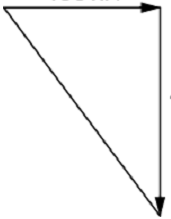 Vectors and Scalars - Distance and Displacement
Example Three – Solution
Distance = 30 + 40 = 70 m
Displacement uses Pythagoras(magnitude) and SOHCAHTOA(direction)
(Resultant)2 = (30)2 + (40)2
Resultant = 50 m
Tan Θ = 40 / 30
Θ = 53o (approx.)
Displacement = 13 km at 143 (Always quote bearing from due North)
Vectors and Scalars - Speed
Speed is defined as the distance travelled per unit time. 
Speed is an example of a scalar quantity. 
For all speed calculations we use the equation…


where,
speed is measured in “ms-1”
distance is measured in “m”
time is measured in “s”
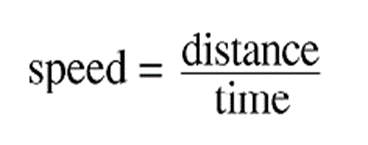 Vectors and Scalars - Speed
Triangles can also help with this equation.
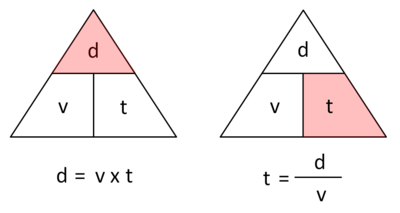 Vectors and Scalars - Speed
The term average speed is often useful for calculations involving long journeys.
For average speed calculations the equation is written as…

where,
_
v is average speed in “ms-1”
d is distance in “m”
t is time in “s”
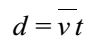 Vectors and Scalars - Speed
Example One
A car travels a distance of 35 m in a time of 5 s. Calculate the average speed of the car.
Solution
_
v  = d / t
    = 35 / 5
    = 7 ms-1
Vectors and Scalars - Speed
Example Two
A cyclist has an average speed of 8.5 ms-1 and travels for 8 s. Calculate the distance travelled by the cyclist during this time.
Solution
_
v  = d / t
8.5 = d / 8
d = 8.5 x 8
d = 68 m
Vectors and Scalars - Speed
Example Three
A vehicle has an average speed of 23 ms-1 when it travels for 345 m. Calculate the time taken by the vehicle for the 345 m journey.
Solution
_
v  = d / t
23 = 345 / t
t = 345 / 23
t = 15 s
Vectors and Scalars - Speed
Copy and complete the following table:
Vectors and Scalars - Speed
Copy and complete the following table:
Vectors and Scalars - Speed
The term instantaneous speed is defined as the speed at a particular instant in an object’s journey. 
This means that very short time intervals are used in instantaneous speed calculations.
To measure these very short time intervals a device called a light gate can be used to along with a timing app.
Carry out practical work (or research) to find how a light gate and a timing app can help calculate instantaneous speed.
Vectors and Scalars - Speed
Investigate instantaneous speed using the following apparatus:
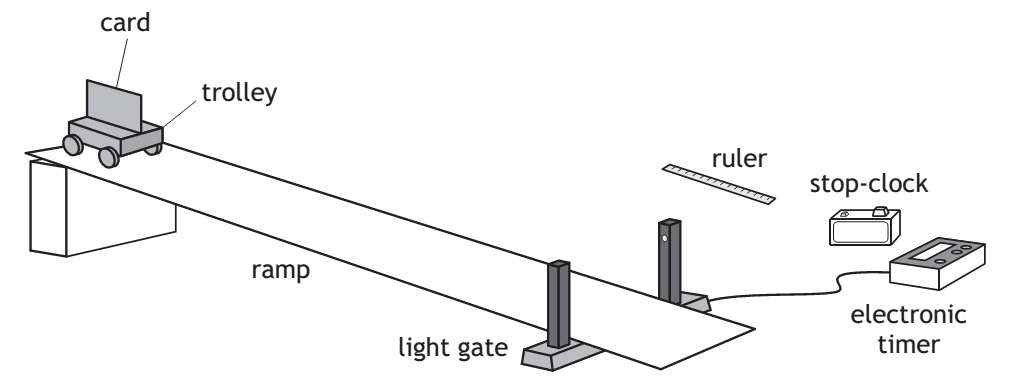 Vectors and Scalars - Speed
A possible set of data is shown below:
length of card = 10 cm
time on electronic timer = 0.185 s

The equation for instantaneous speed is…
instantaneous speed = length of card / time on electronic timer
instantaneous speed = 0.1 / 0.185
instantaneous speed = 0.54 ms-1
Vectors and Scalars - Velocity
Velocity is a vector quantity.
Velocity has the symbol “v”.
Velocity can be calculated using the equation…



An answer to a velocity calculation must state the direction of the motion.
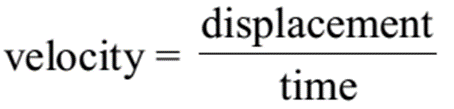 Vectors and Scalars - Velocity
Triangles can also help with this equation.
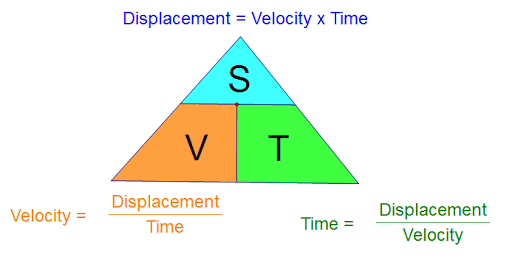 Vectors and Scalars - Velocity
The term average velocity is often useful for calculations involving long journeys.
For average velocity calculations the equation is written as…

where,
_
v is average velocity in “ms-1”
s is displacement in “m”
t is time in “s”
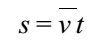 Vectors and Scalars - Velocity
Example One
A car travels 30 km due North in 30 minutes. Calculate the car’s velocity.
Solution
(Remember to use “m” for distance and “s” for time)
v = s / t
v = 30000 / (30 x 60)
v = 16.7 ms-1 due North
Vectors and Scalars - Velocity
Example Two
A cyclist has an average velocity of 6.5 ms-1 at 225 and  travels for 8 s. Calculate the cyclist’s displacement during this time.
Solution
_
v  = s / t
6.5 = s / 8
s = 6.5 x 8
s = 52 m at 225
Vectors and Scalars - Velocity
Example Three
The magnitude of a  vehicle’s average velocity is 13 ms-1 when it travels for 3.9 km due West. Calculate the time taken by the vehicle for this journey.
Solution (Remember “k” or “kilo” means “x103 or multiply by 1000)
_
v  = s / t
13 = 3.9 x 103 / t
t = 3.9 x 103 / 13
t = 300 s
Vectors and Scalars - Velocity
Copy and complete the following table:
Vectors and Scalars - Velocity
Copy and complete the following table:
Vectors and Scalars – Review Questions
Q.1.
A car travels 50 km due North, then 30 km due South. The whole journey lasted for 2 hours.
Calculate:
a) Distance travelled
b) Average speed in kmh-1
c) Displacement
d) Average velocity
Vectors and Scalars – Review Questions
Q.2.
A student travels home by walking 200 m due North, then 150 m due West. The whole journey lasted for 10 minutes.
Calculate:
a) Distance travelled
b) Average speed
c) Displacement
d) Average velocity
Vectors and Scalars – Review Solutions
Q.1.
Distance = 50 + 30 = 80 km
b)
_
v  = d / t
    = 80  / 2
    = 40 ms-1
Vectors and Scalars – Review Solutions
Q.1. (continued)
c) Displacement = 20 km due North

d)
_
v  = s / t
    = 20 / 2
    = 10 kmh-1 due North
Vectors and Scalars – Review Solutions
Q.2.
a) Distance = 200 + 150 = 350 m
b)
_
v  = d / t
    = 350  / (10 x 60)
    = 0.58 ms-1
Vectors and Scalars – Review Solutions
Q.2. (continued)
c)
Displacement uses Pythagoras(magnitude) and SOHCAHTOA(direction)
(Resultant)2 = (200)2 + (150)2
Resultant = 250 m
Tan Θ = 150 / 200
Θ = 37o (approx.)
Displacement = 250 m at 323 (Always quote bearing from due North)
Vectors and Scalars – Review Solutions
Q.2. (continued)
d)
_
v  = s / t
    = 250 / (10 x 60)
    = 0.42 at 323